SPELLING  WORDS  WEEK  SIX
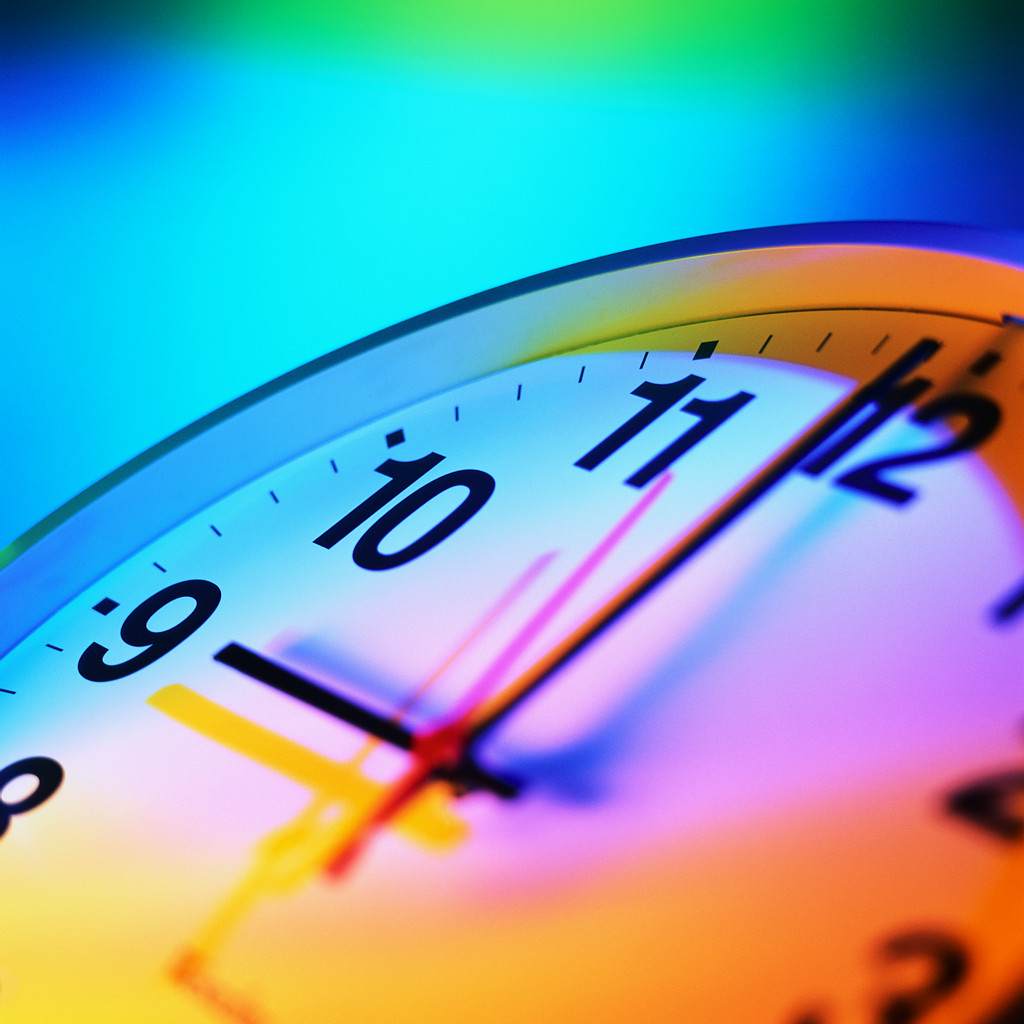 I  came  to  school  at  8  o’clock.
came
She  is  a  happy  girl.
happy
made
We  have  made  rockets.
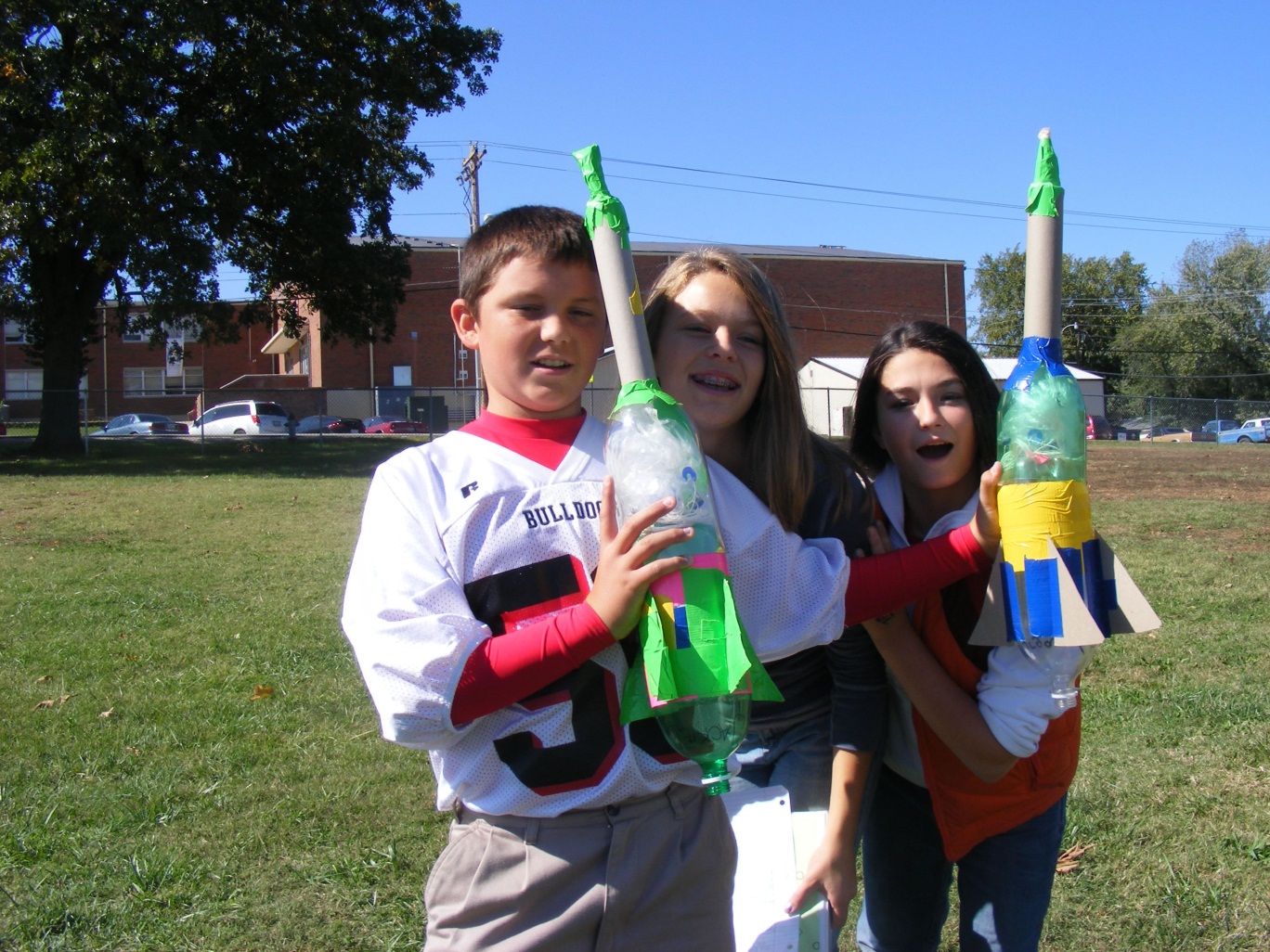 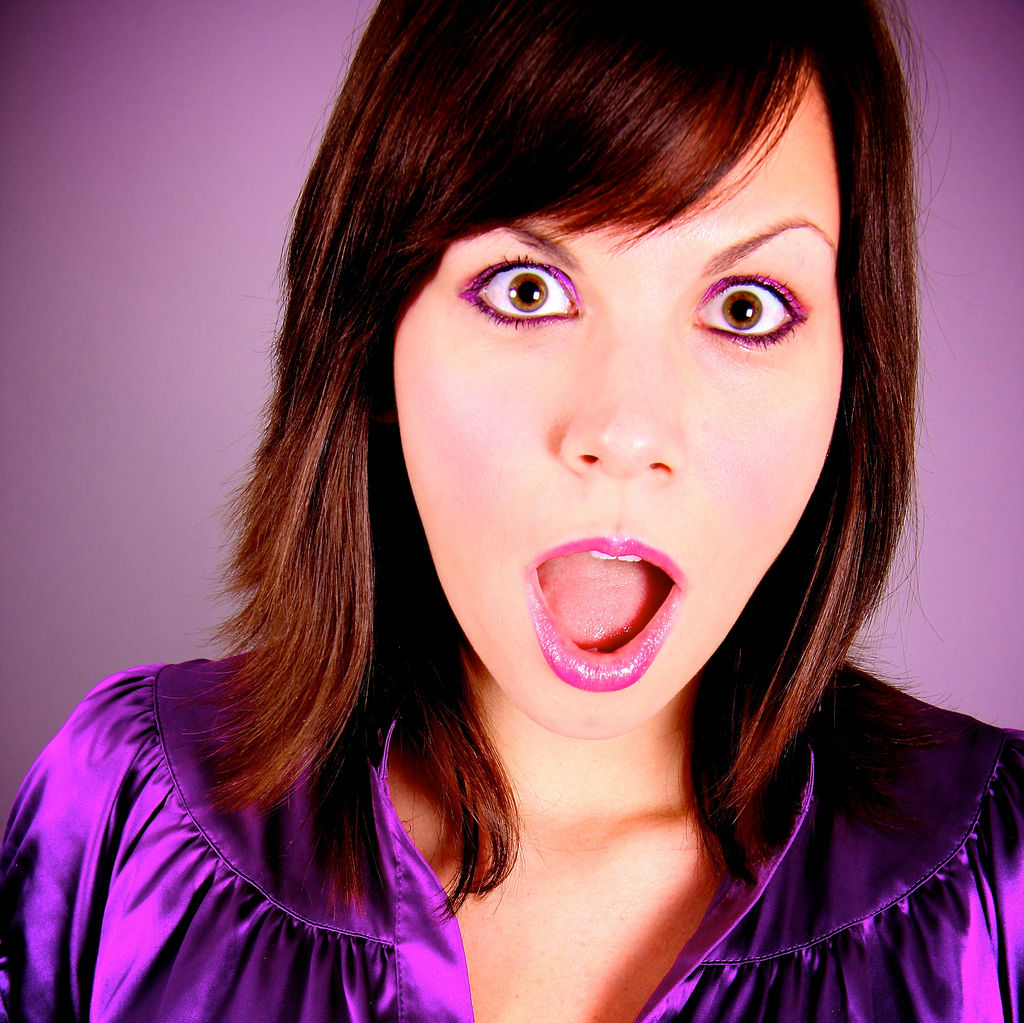 I  saw  a  monster.
saw
pig
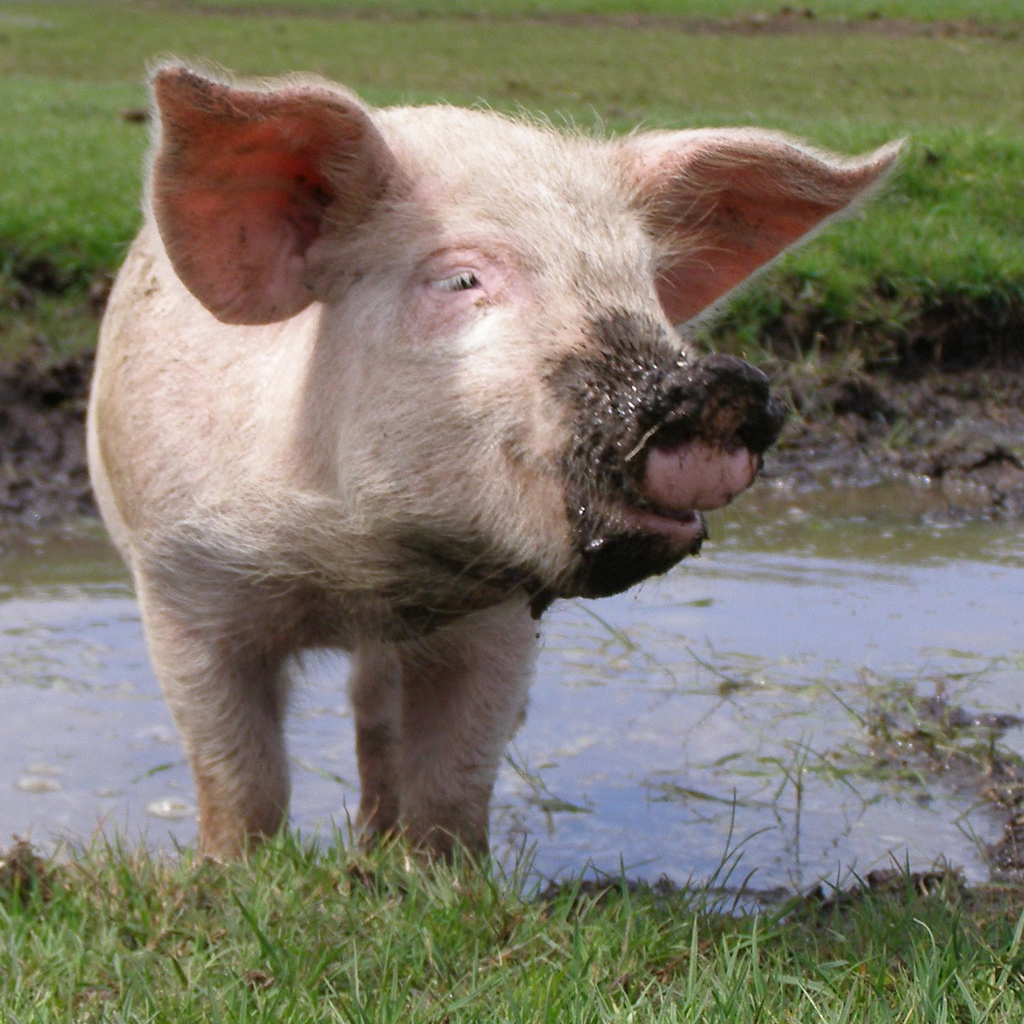 The  pig  is  dirty.
The  grass  is  green.
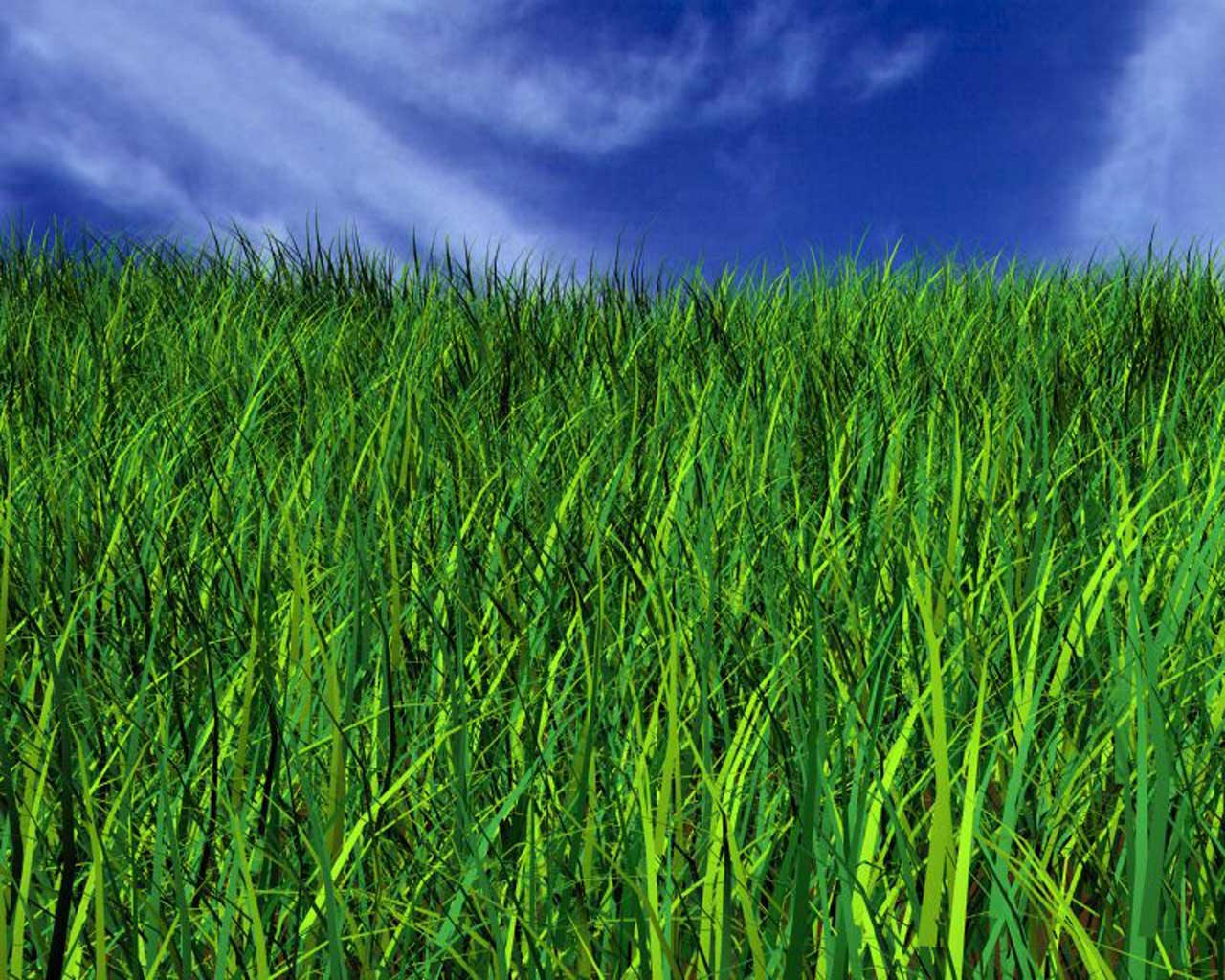 grass
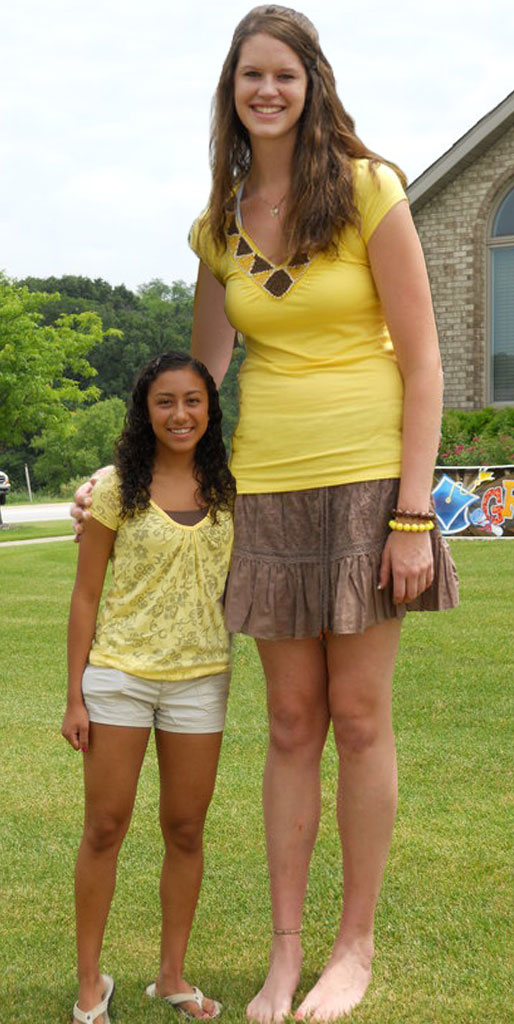 tall
She  is  so  tall.
fall
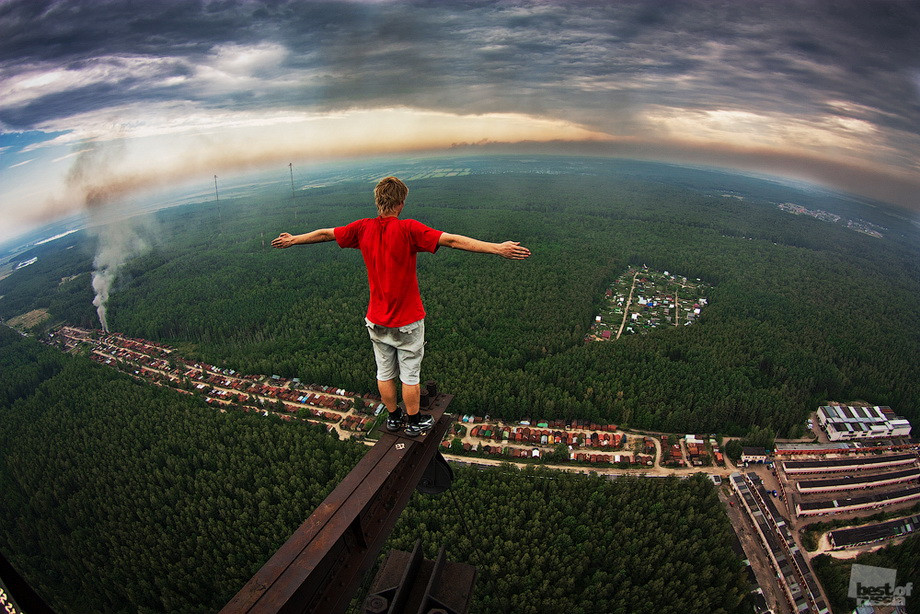 He  is  going  to  fall.
one
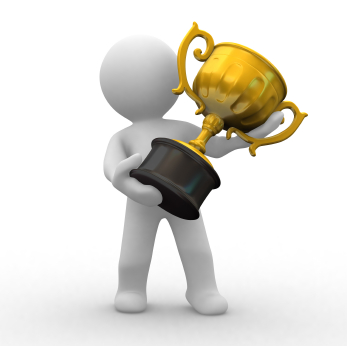 I  want  to  be  number  one.
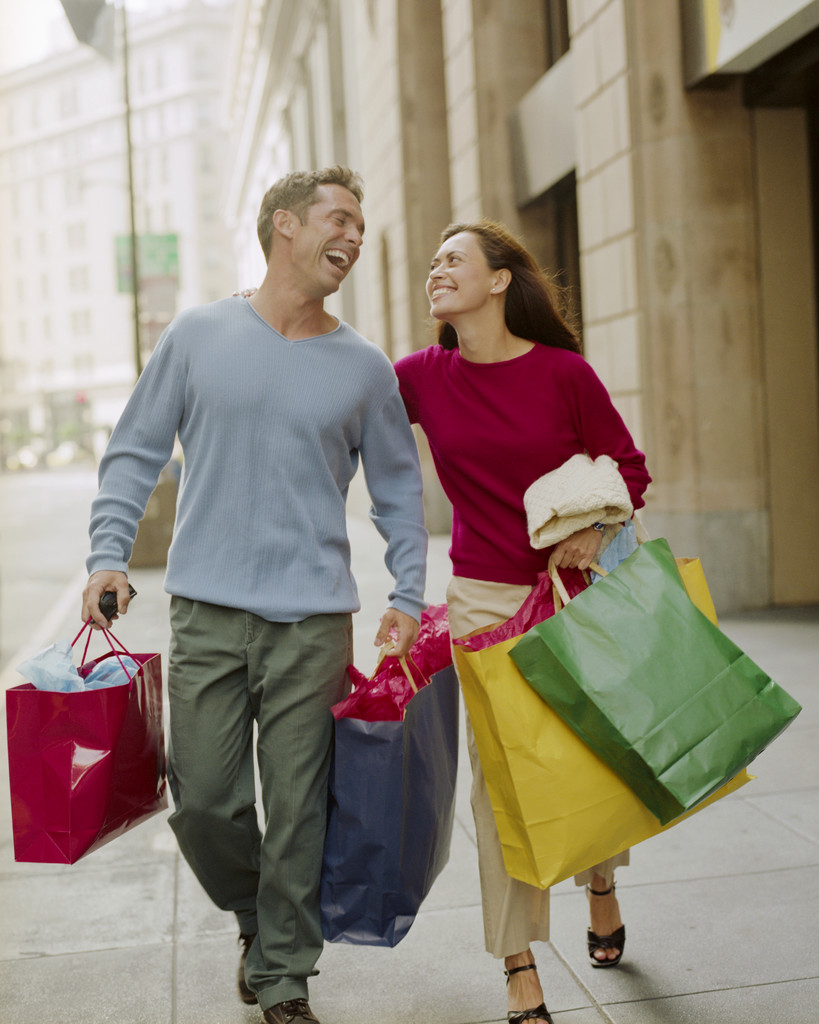 Two  happy  people.
two
OUR  TEN  SPELLING  WORDS
came			6.   grass
happy		7.   tall
made		8.   fall
saw			9.   one
pig		      10.   two